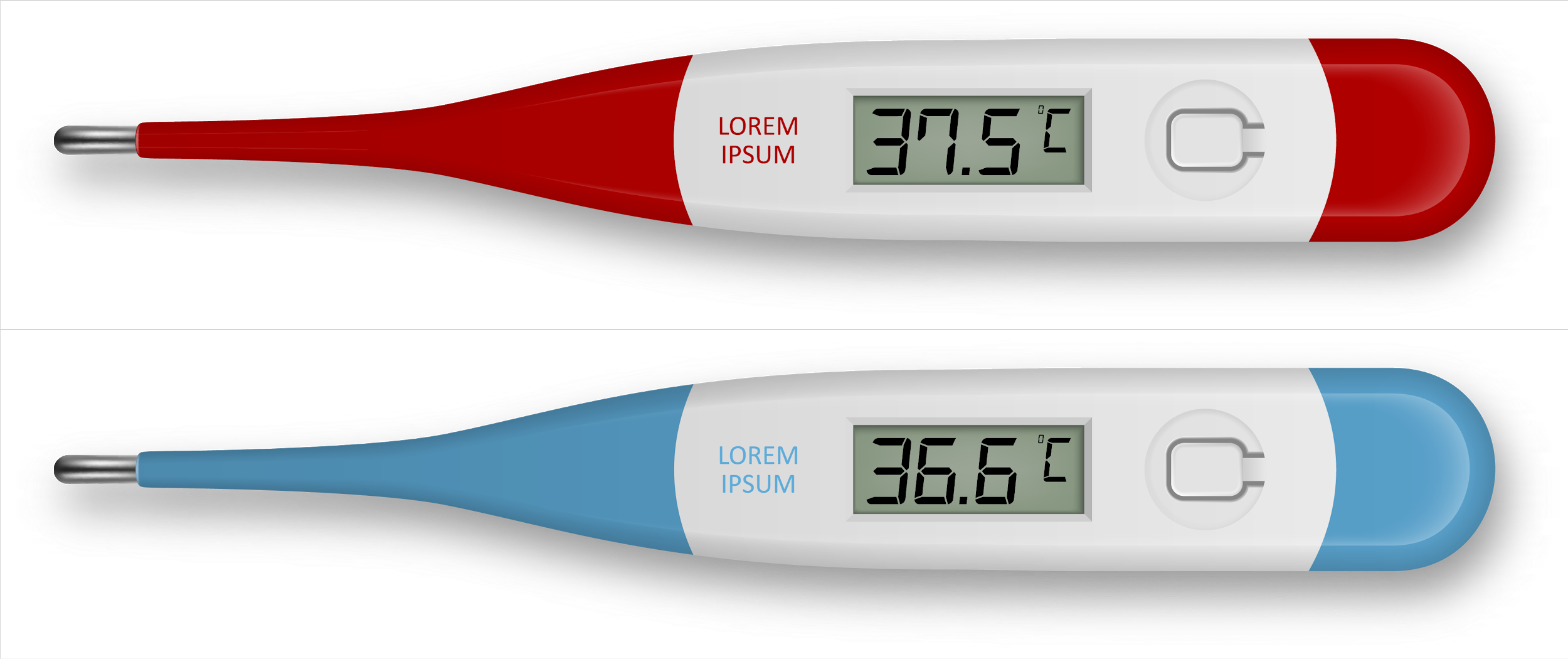 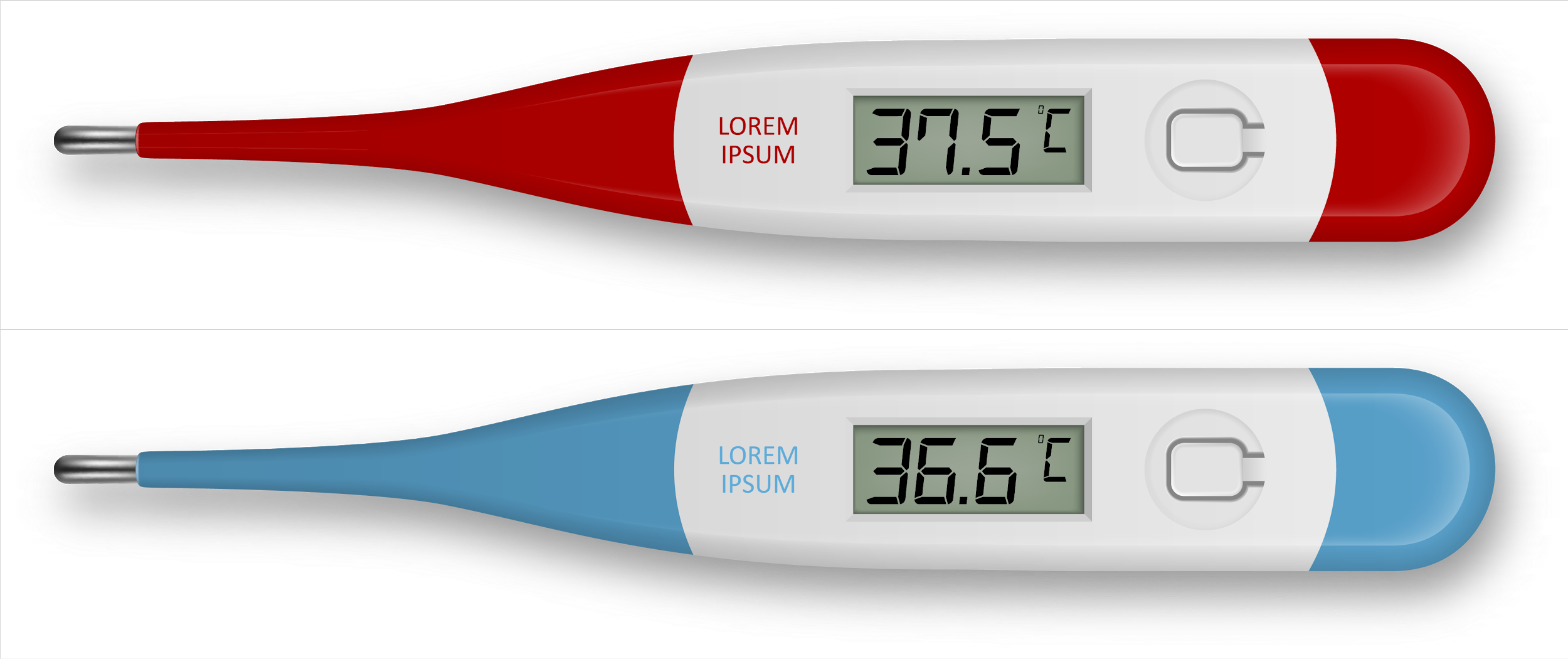 What are these devices used for?

What do the numbers mean?
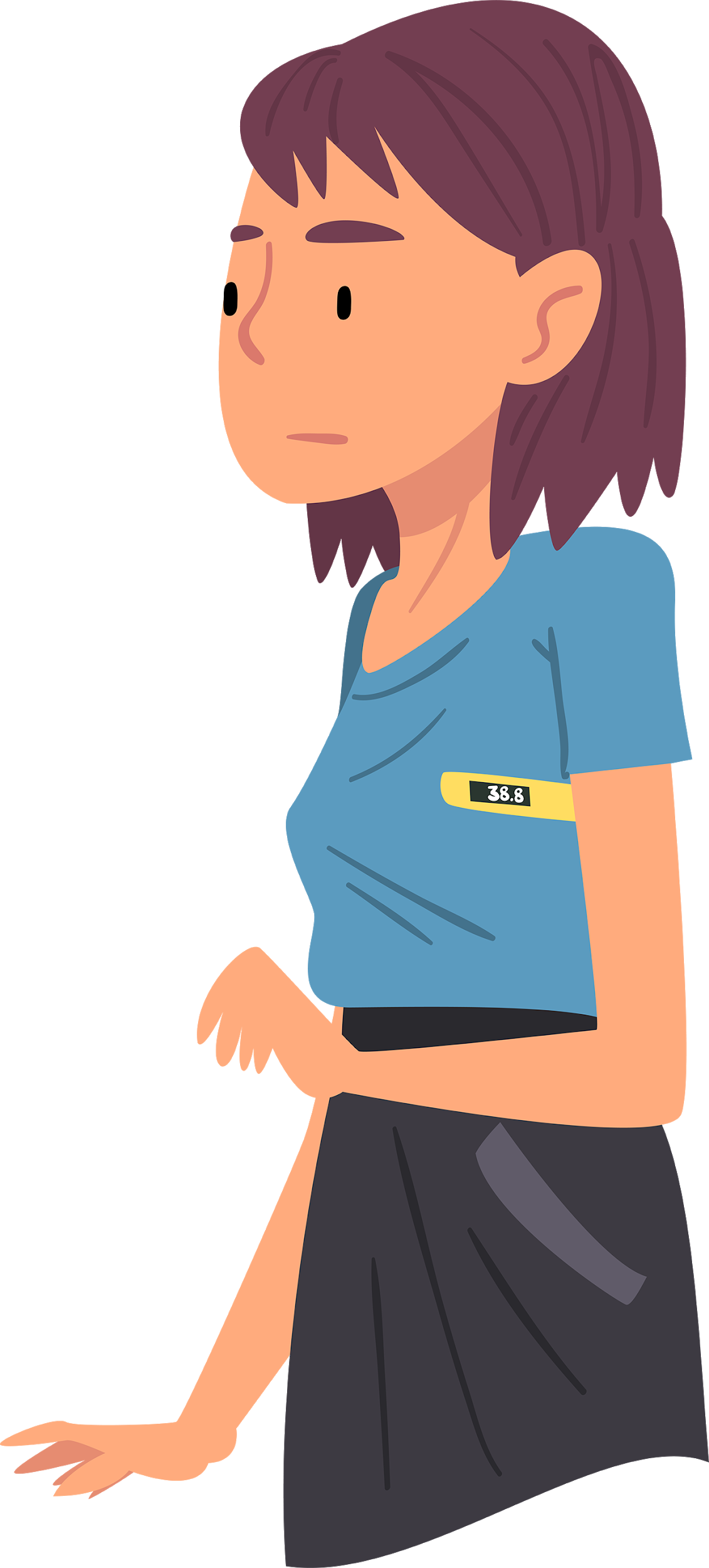 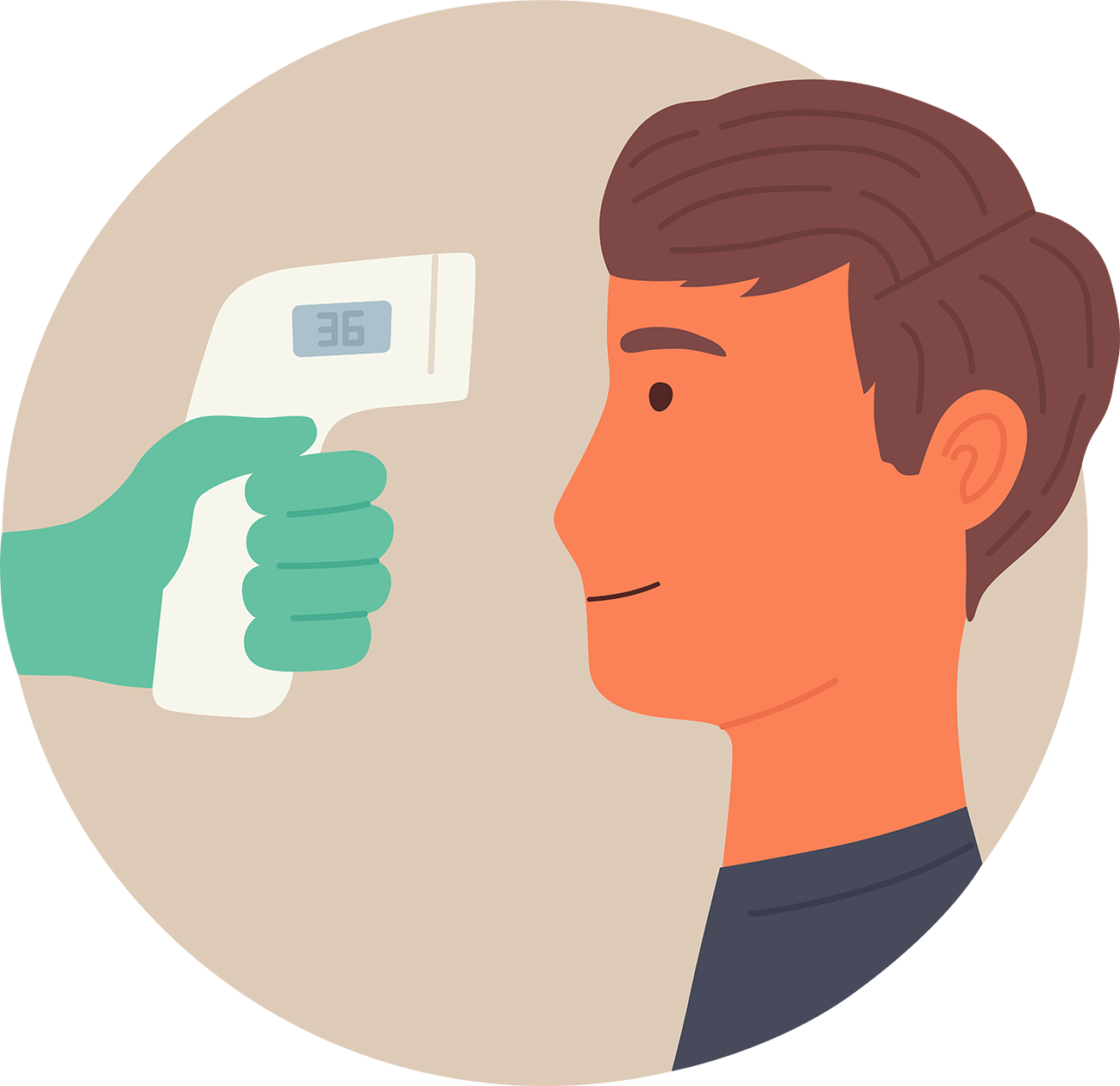 Body temperature is measured by putting the probe under your arm or in your ear. 
Some thermometers scan your forehead. Those devices are used at airports to check for passengers who have “a temperature.”

What does “have a temperature” mean?
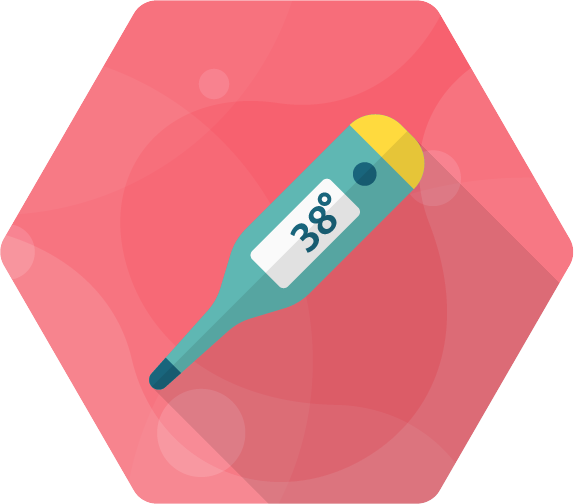 A measurement of 37.8⁰C or higher is a sign that your body is fighting an infection.

Your body may need some help.
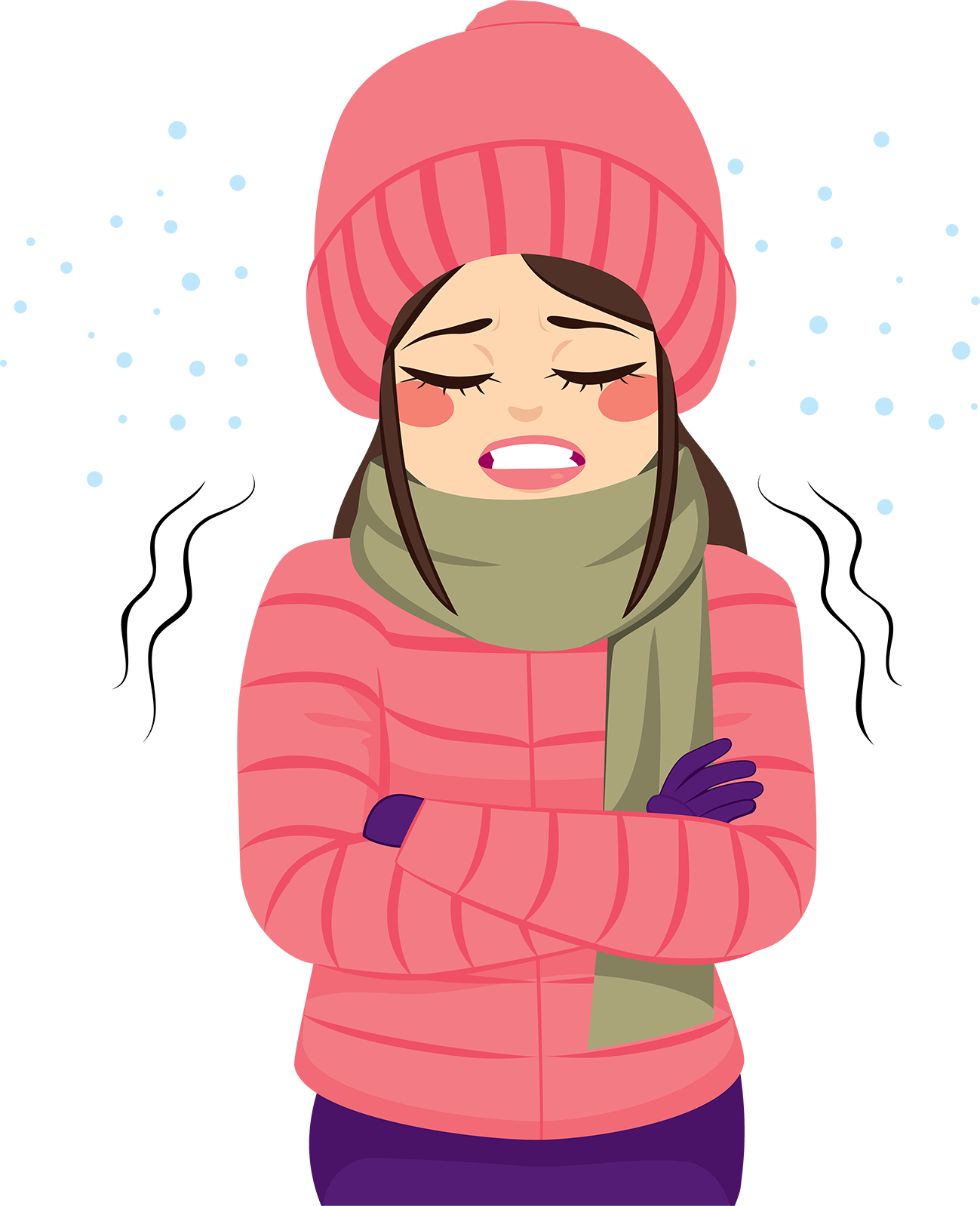 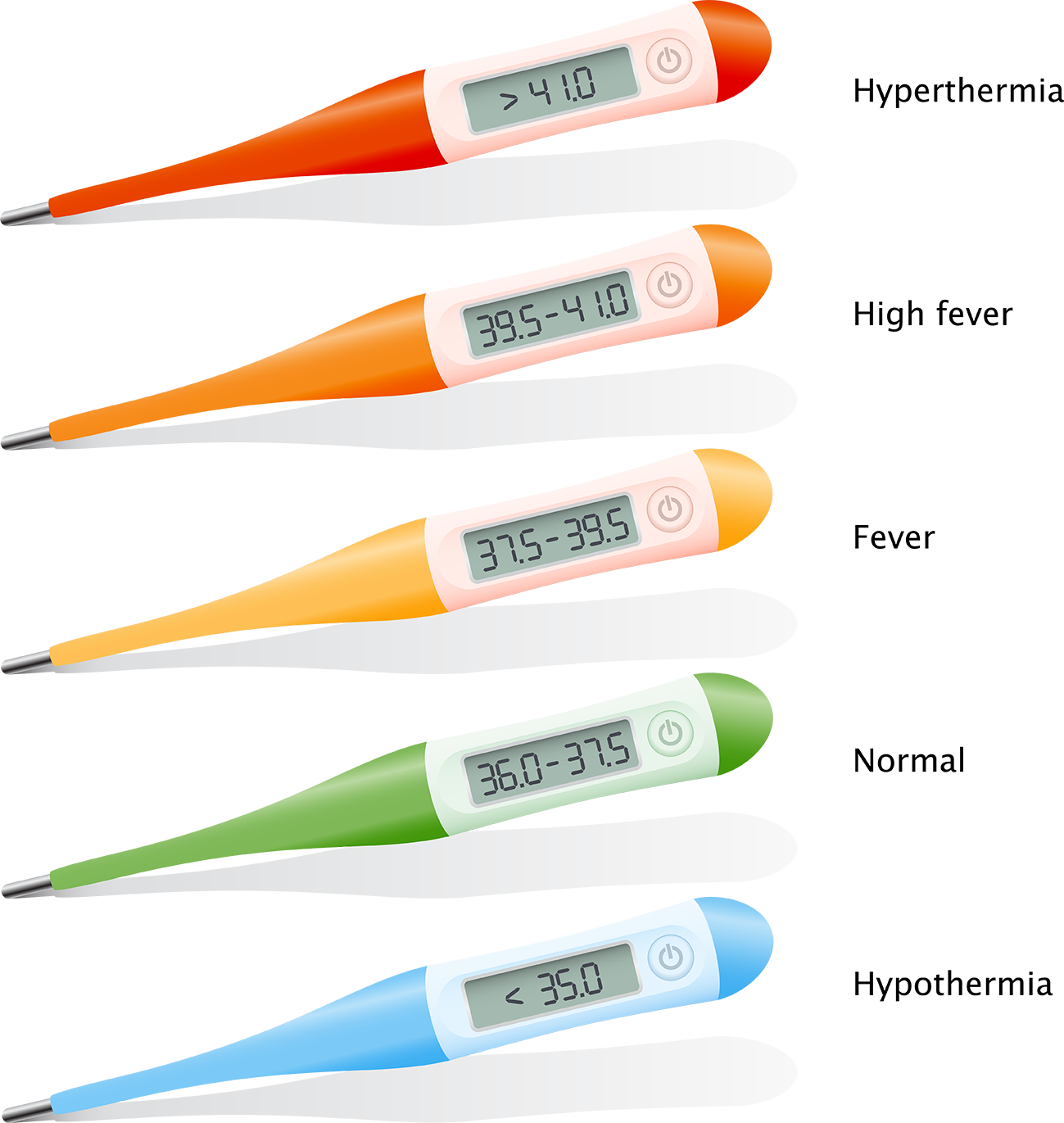 She looks cold! What do you think her body temperature might be?

What do the signs < and > mean?
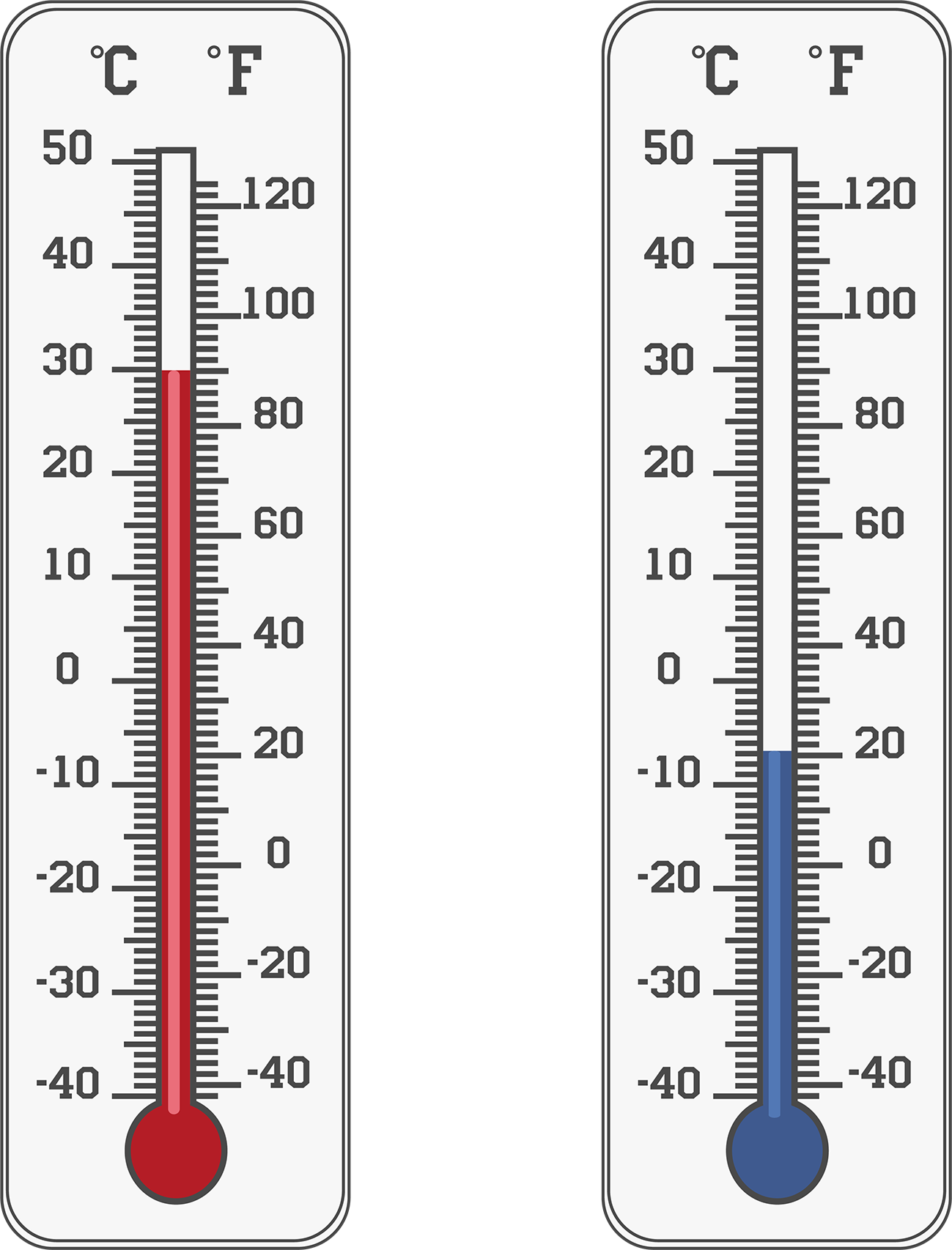 ⁰C
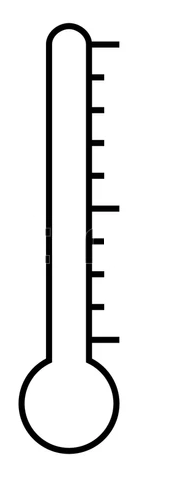 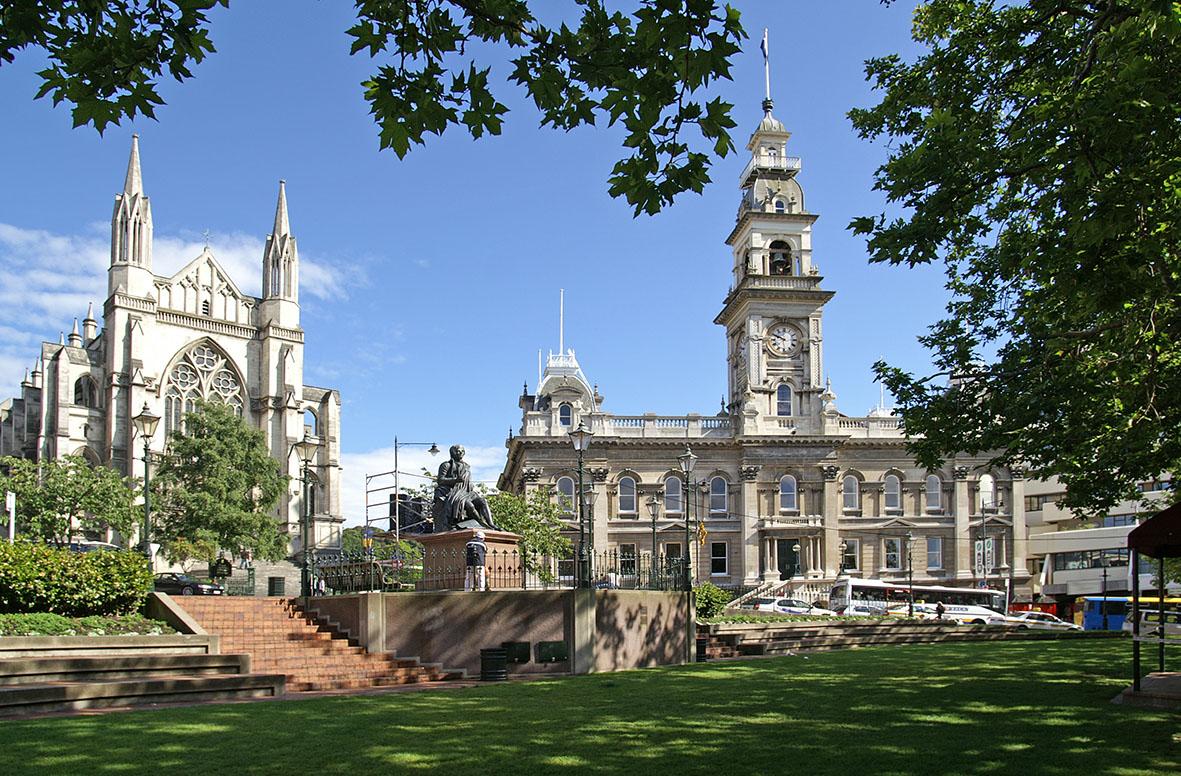 40
30
20
10
0
Dunedin
⁰C
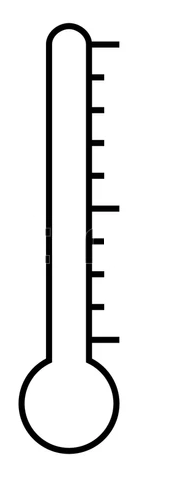 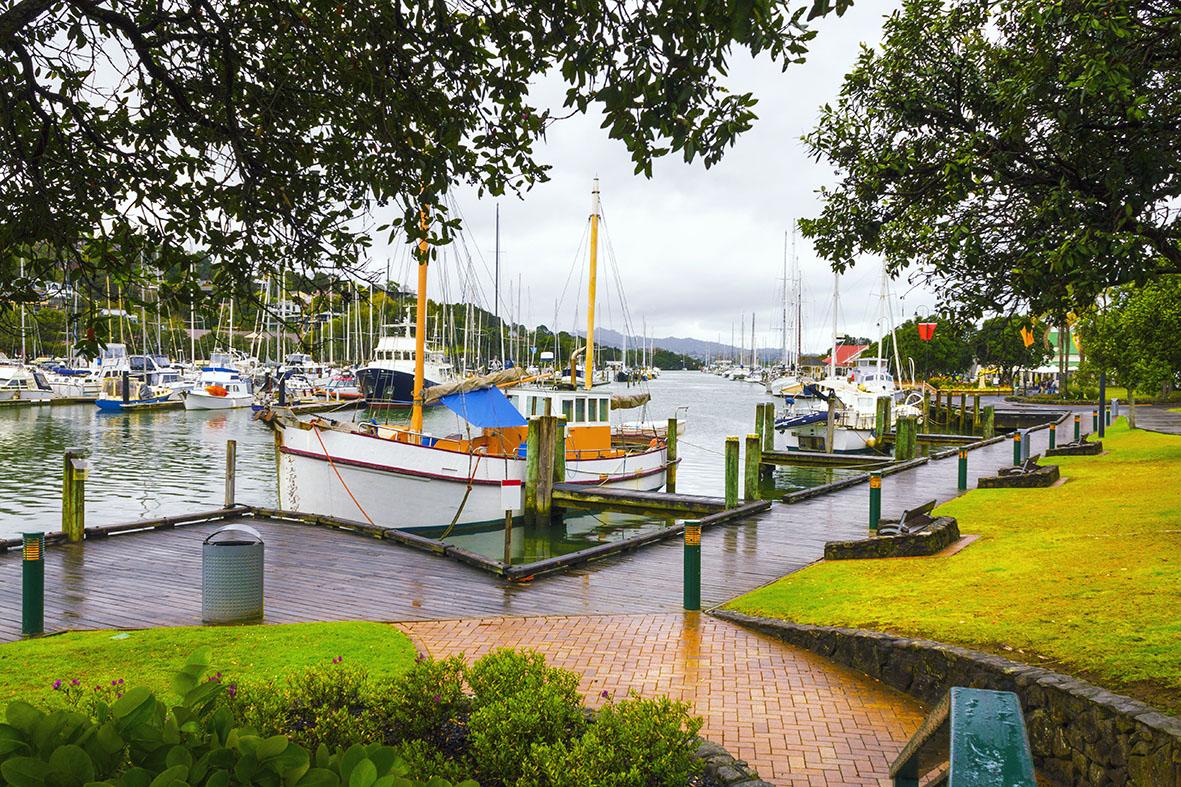 40
30
20
10
0
Whangārei
⁰C
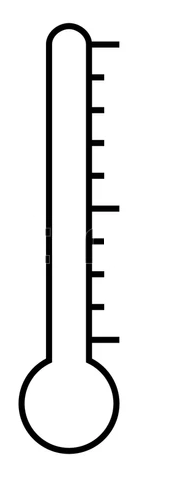 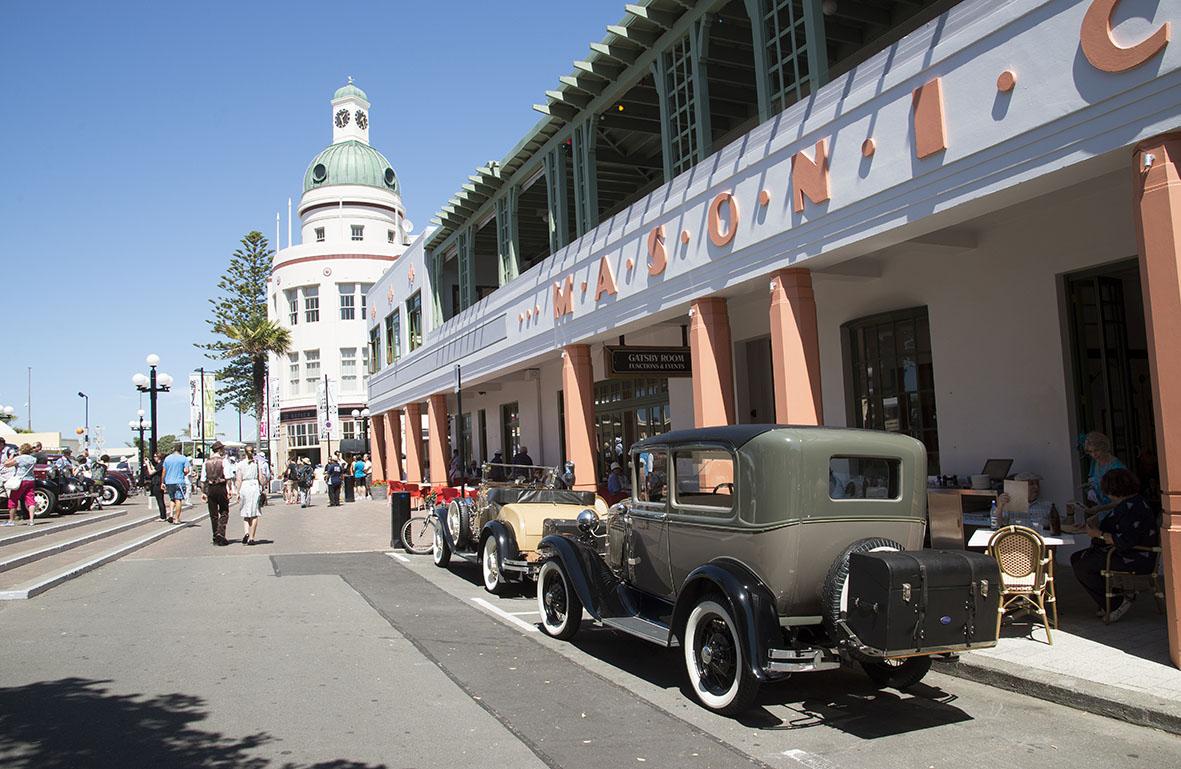 40
30
20
10
0
Napier
⁰C
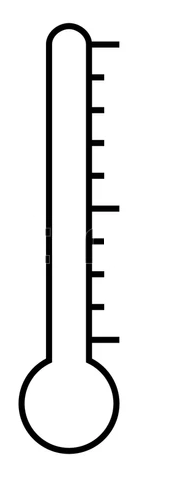 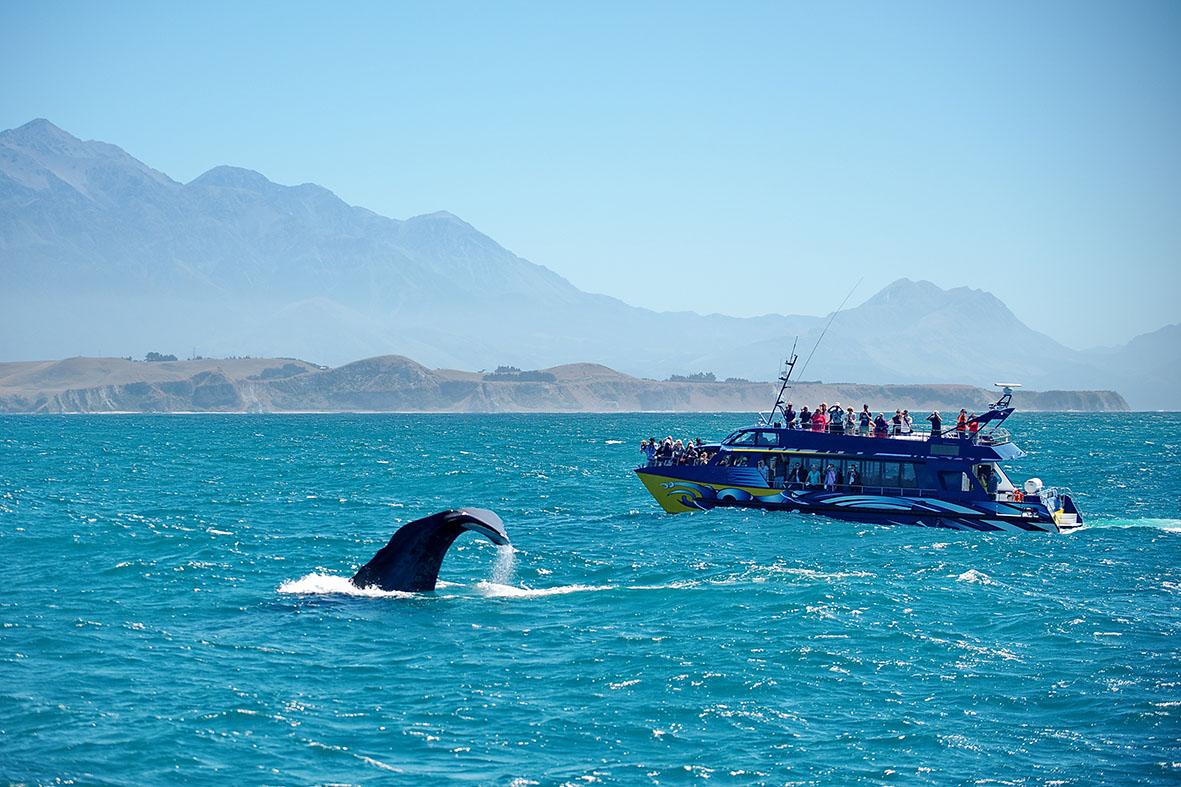 40
30
20
10
0
Kaikōura
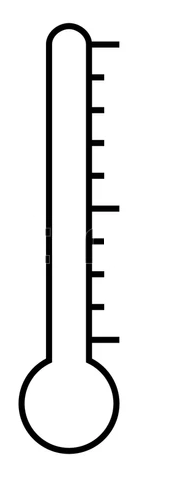 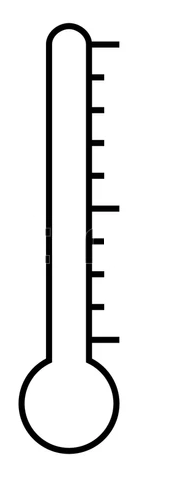 ⁰C
40
40
10
30
30
20
20
5
?
1
6
3
2
4
8
7
9
10
10
0
0
0
2
1
0
Why are ten tenths written as 1 and not as 0.10?
2
Why are ten tenths written as 1 and not as 0.10?
1
0.9
0.8
0.7
0.6
0.5
0.4
0.3
0.2
0
0.1